Detektor Sarkazmu
Jakub Bednarowicz
Szczepan Dołęga
Patryk Dudek
Bartłomiej Filipczyk
Spis treści
Co to jest sarkazm
Zasada działania detektora sarkazmu
Jak stworzyć detektor sarkazmu
Przykłady zastosowań
Trudności
Podsumowanie
Co to jest sarkazm
Sarkazm jest formą języka mówionego lub pisanego, w której słowa są używane w sposób ironiczny, żartobliwy lub niezgodny z ich naturalnym znaczeniem. Osoba mówiąca sarkastycznie może na przykład udawać, że jest czymś podekscytowana, podczas gdy tak naprawdę jest znudzona lub zażenowana.
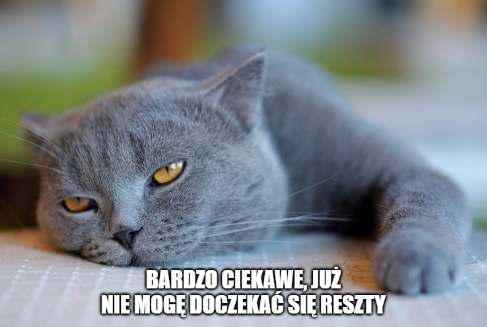 Sarkazm jest często używany w celu zabawy lub złagodzenia napięcia w sytuacjach, w których ludzie nie mogą lub nie chcą mówić otwarcie o swoich uczuciach lub przekonaniach. Warto pamiętać, że sarkazm może być trudny do zrozumienia dla osób, które go nie znają, a także może być traktowany jako obraźliwy lub nieodpowiedni w niektórych sytuacjach.
Zasada działania detektora sarkazmu
Zasada działania programu wykrywającego sarkazm polega na analizie tekstu lub mowy i poszukiwaniu w nim oznak sarkazmu. Istnieją różne sposoby na wykrywanie sarkazmu, ale najczęściej wykorzystuje się metody oparte na uczeniu maszynowym i przetwarzaniu języka naturalnego.
Programy te często opierają się o słowniki sarkazmu oraz o zestawy danych treningowych, które zawierają przykłady tekstów z oznaczeniem, czy są one sarkastyczne czy nie. Algorytmy uczące maszyny są wykorzystywane do opracowania modelu, który jest w stanie zidentyfikować sarkazm na podstawie tych przykładów.
Inne opierają się o specjalnie zaprojektowane reguły i kryteria, które pozwalają im ocenić, czy dane słowa lub zdania są używane sarkastycznie.
Jak stworzyć detektor sarkazmu
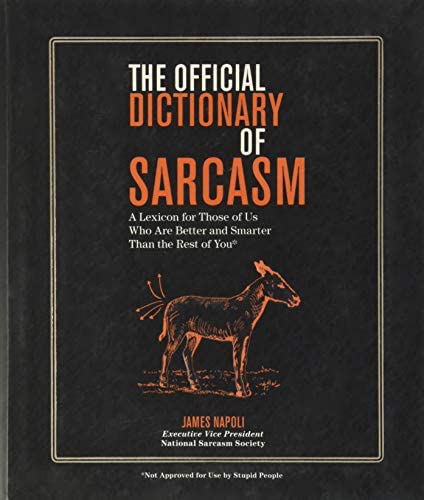 Aby stworzyć program wykrywający sarkazm, należy przejść przez następujące kroki:
Zgromadzenie dużego zbioru danych z przykładami sarkastycznych wypowiedzi. Może to obejmować zarówno teksty pisane, jak i mowę.
Opracowanie algorytmu uczenia maszynowego innego rodzaju sztucznej inteligencji, która będzie w stanie analizować tekst lub mowę i wyodrębniać z niego elementy, które mogą wskazywać na sarkazm.
Jak stworzyć detektor sarkazmu cd.
Uczenie algorytmu na podstawie zbioru danych z przykładami sarkastycznych wypowiedzi. Może to obejmować trenowanie algorytmu na podstawie przykładów sarkazmu, a następnie sprawdzanie jego skuteczności, porównując jego wyniki z rzeczywistymi przykładami sarkazmu.
Testowanie i dostosowywanie algorytmu, aby poprawić jego dokładność. Może to obejmować dodawanie nowych przykładów danych do zbioru danych lub modyfikowanie algorytmu, aby lepiej rozpoznawał sarkazm.
Jak stworzyć detektor sarkazmu cd.
Integracja algorytmu z interfejsem użytkownika i innymi elementami programu wykrywającego sarkazm. Może to obejmować stworzenie interfejsu graficznego lub innego rodzaju interfejsu, który umożliwi użytkownikowi korzystanie z programu.
Testowanie i walidacja programu wykrywającego sarkazm za pomocą dodatkowych przykładów danych i sprawdzenie, czy program działa poprawnie i dokładnie rozpoznaje sarkazm.
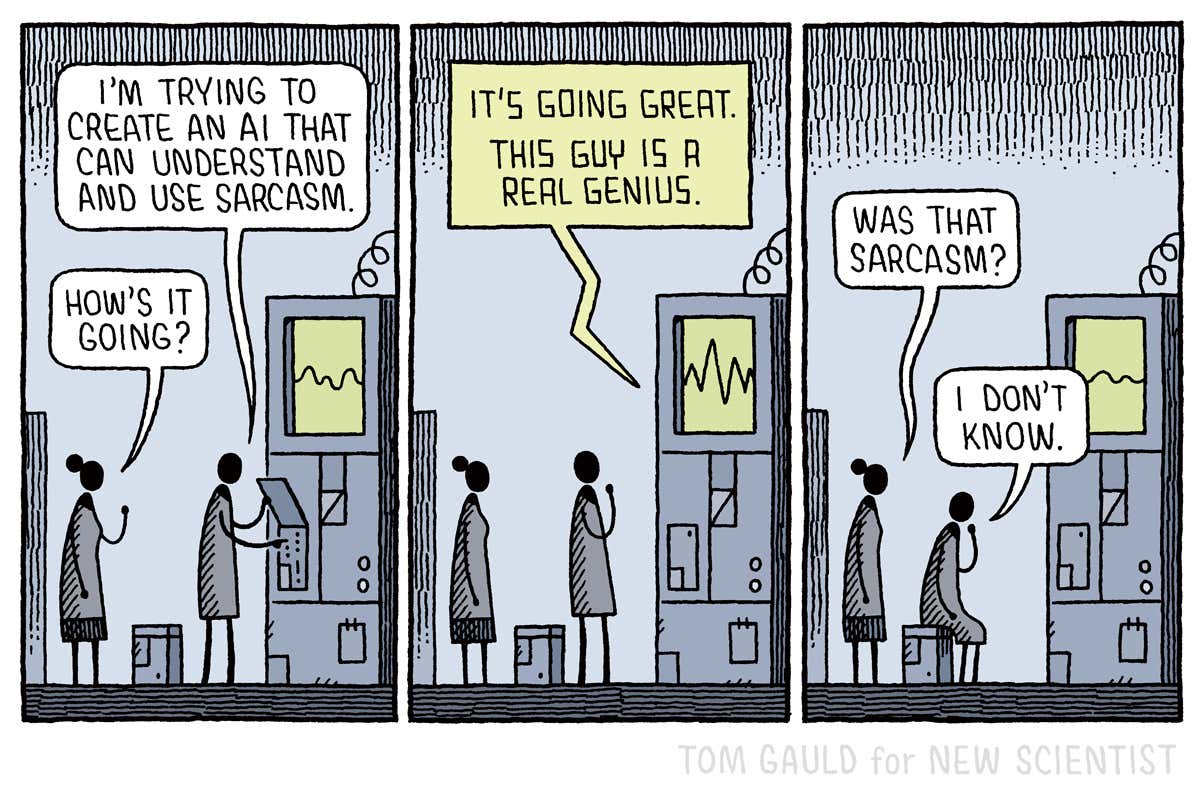 Przykłady zastosowań
Analiza social media: Detektory sarkazmu mogą być używane do monitorowania social media w celu zidentyfikowania sarkastycznych komentarzy lub postów.
Analiza języka naturalnego: Detektory sarkazmu mogą być używane do analizy tekstu w celu zidentyfikowania sarkastycznych wypowiedzi w korespondencji e-mail lub na forach internetowych.
Przetwarzanie języka mówionego: Detektory sarkazmu mogą być używane do analizy mowy w celu zidentyfikowania sarkastycznych wypowiedzi podczas rozmów telefonicznych lub wideokonferencji.
Trudności
Zgromadzenie dużego zbioru danych z przykładami sarkastycznych wypowiedzi może być trudne, ponieważ sarkazm jest formą języka, która może być trudna do zdefiniowania i rozpoznania nawet dla ludzi.
Detektor może potrzebować szerszego kontekstu aby w odpowiedni sposób zdefiniować intencje autora słów.
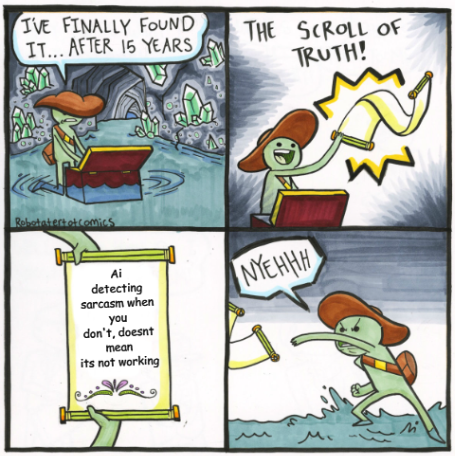 Podsumowanie
Detektory sarkazmu mogą mieć szerokie zastosowanie w celu lepszego zrozumienia intencji autorów wypowiedzi oraz w celu uniknięcia nieporozumień i konfliktów. Jednak ich skuteczność jest ograniczona przez trudności związane z rozpoznawaniem sarkazmu, który jest często oparty na kontekście i subtelnych niuansach języka. W celu zwiększenia skuteczności detektorów sarkazmu konieczne jest ciągłe doskonalenie algorytmów i technik analizy języka oraz uwzględnienie różnorodności językowej i kulturowej.